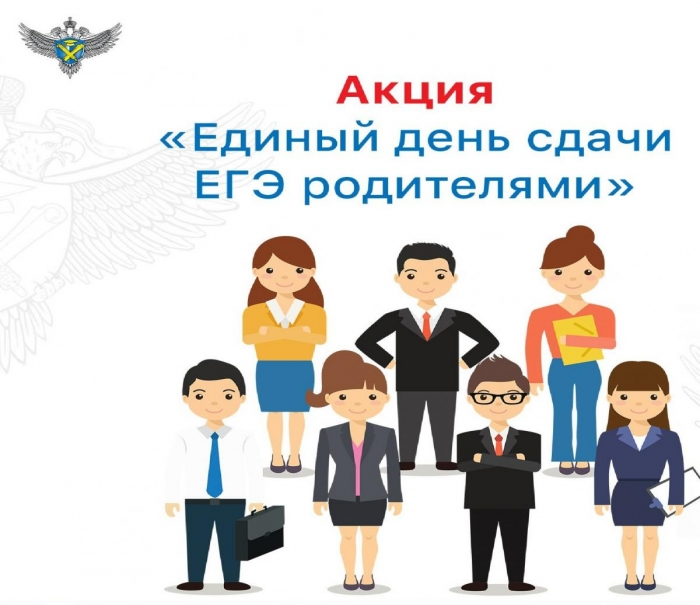 Дата и место проведения:  01 марта 2019 года, 
10.00 - МАОУ СОШ № 76 с УИОП;
Сценарный план мероприятияВсероссийская акция «Единый день сдачи ЕГЭ родителями»по русскому языку
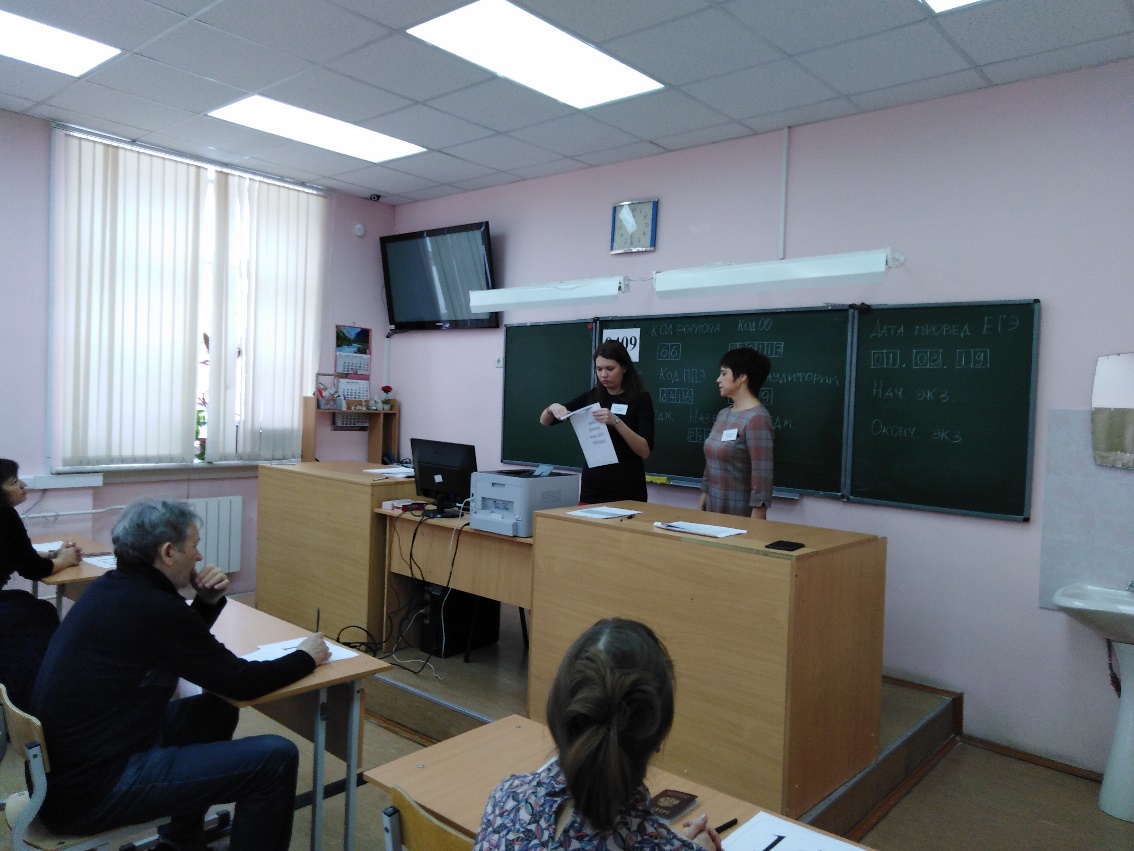 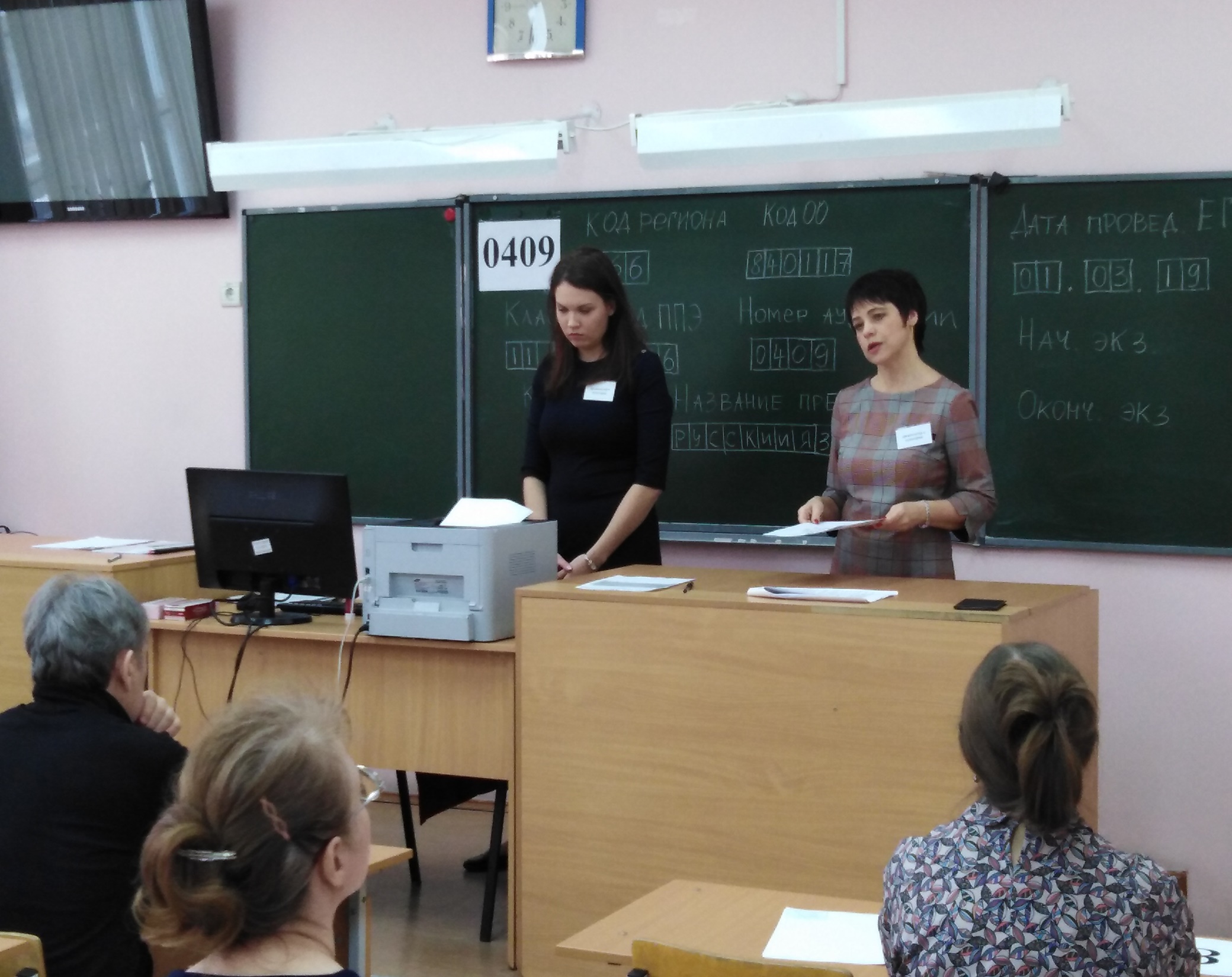 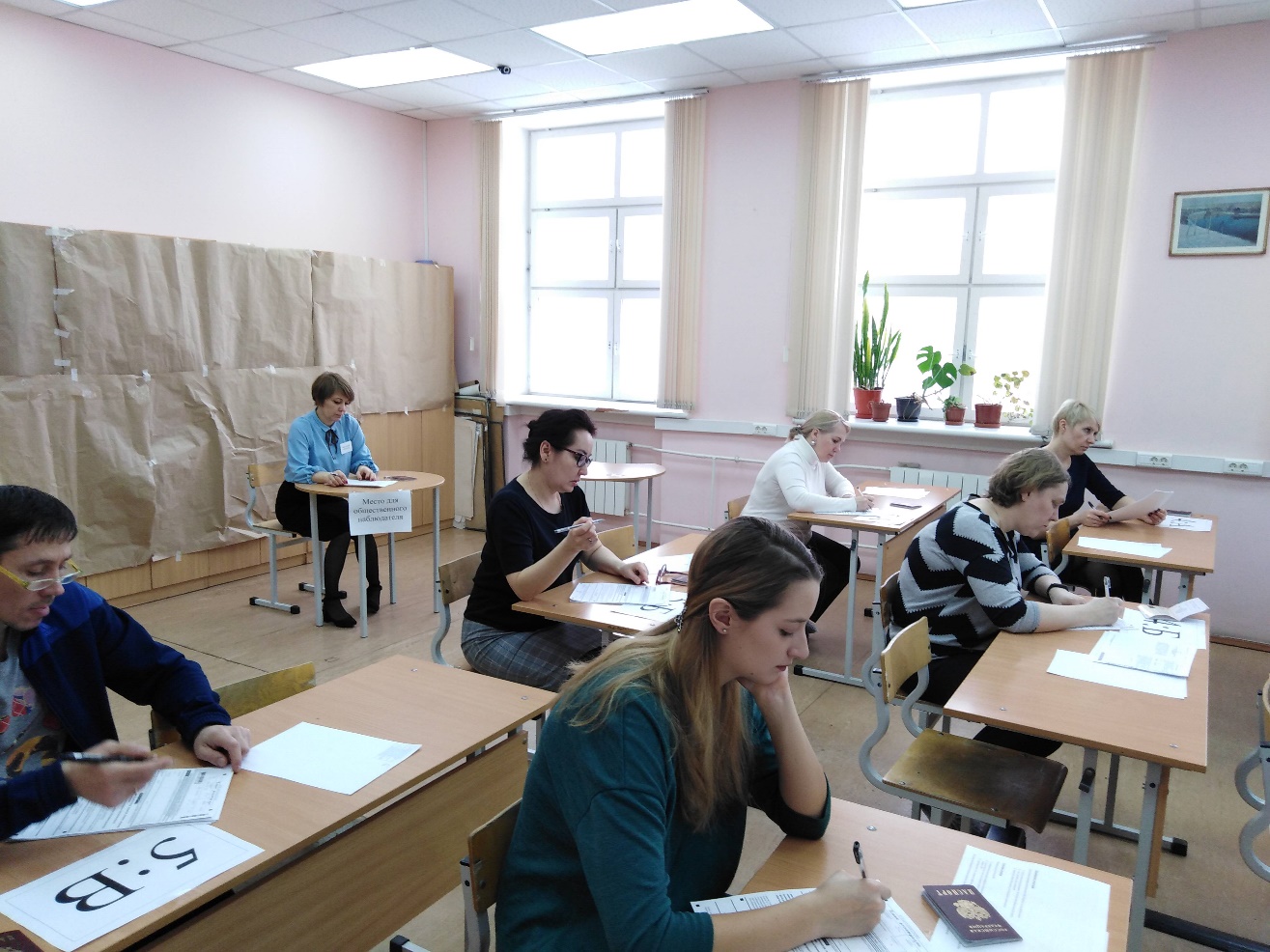 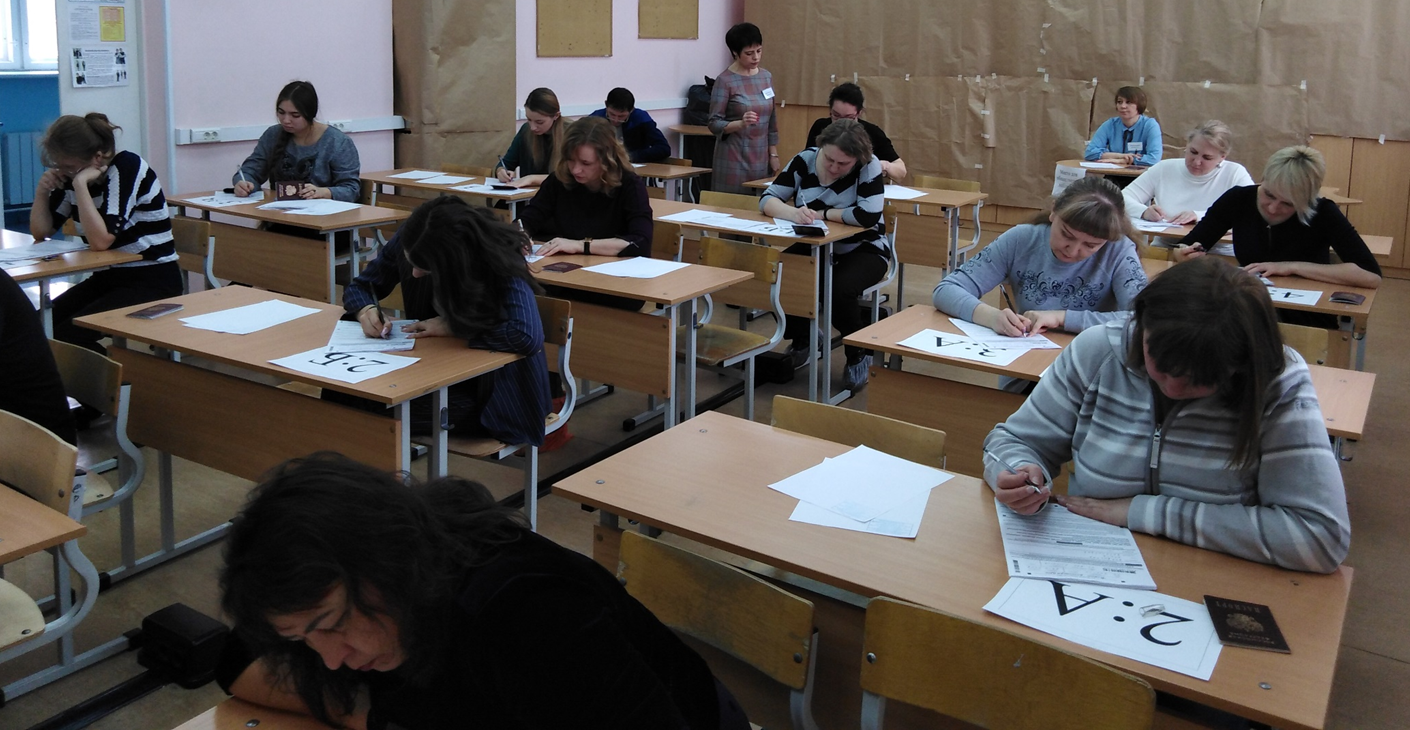 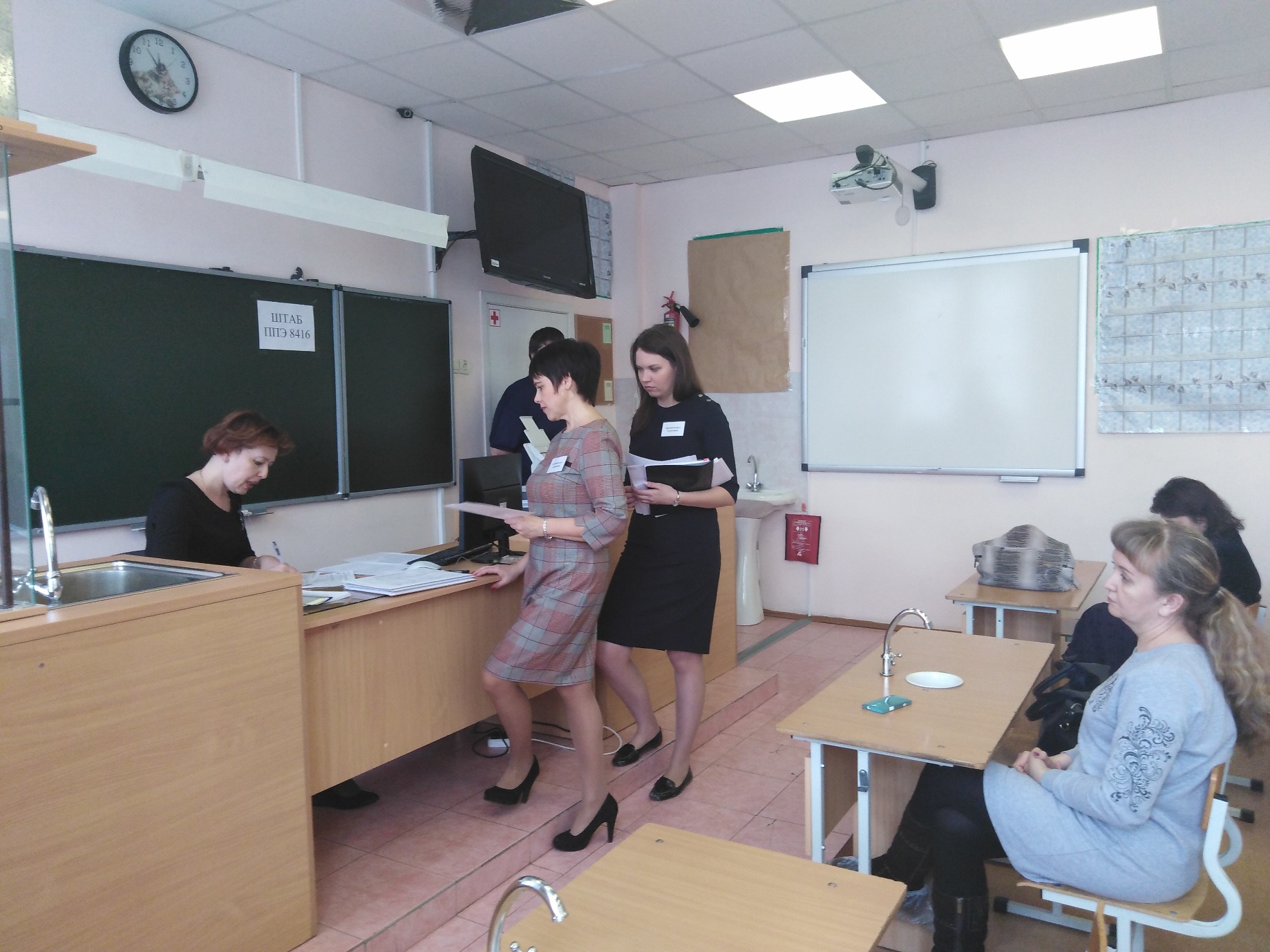 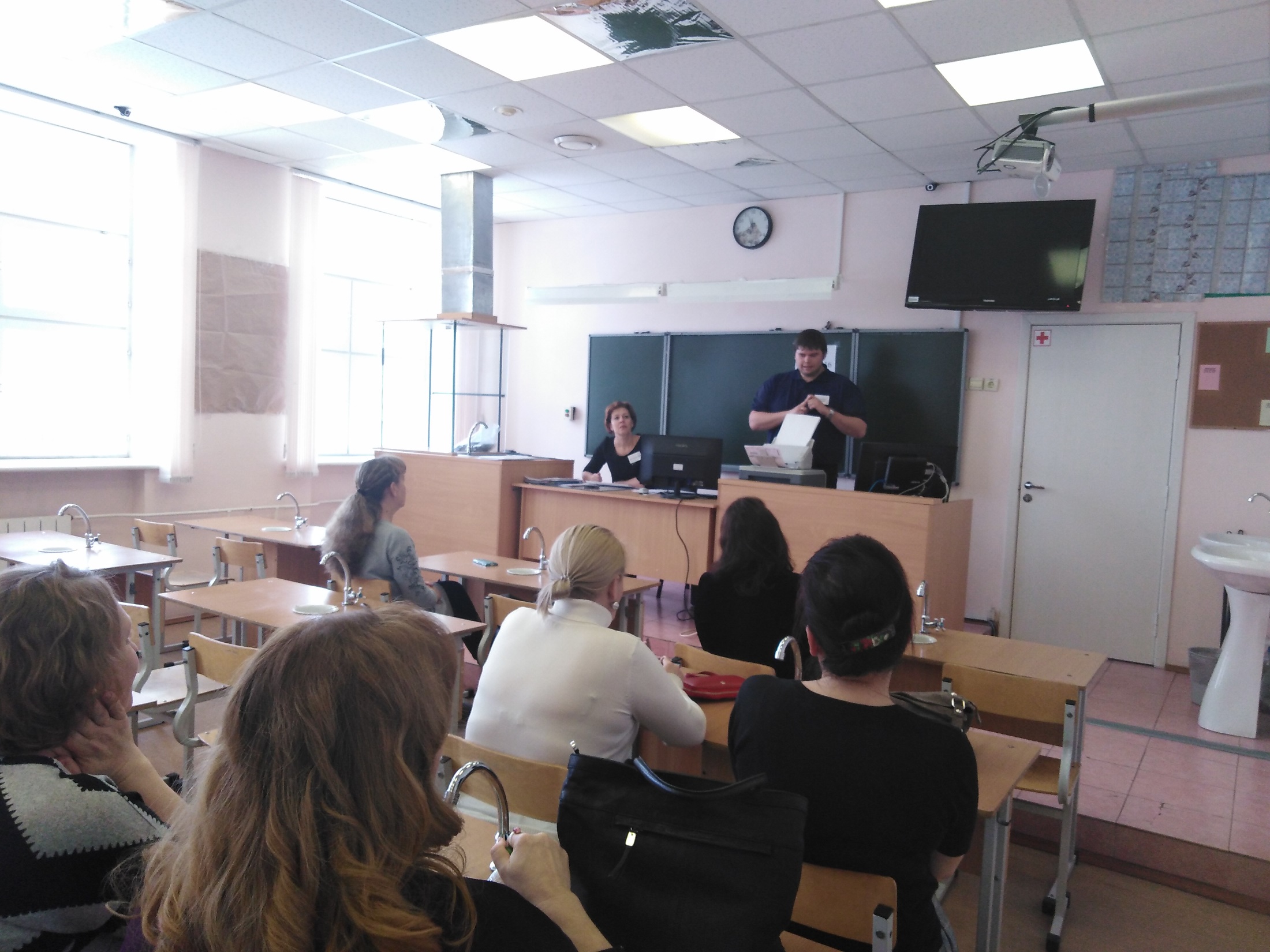